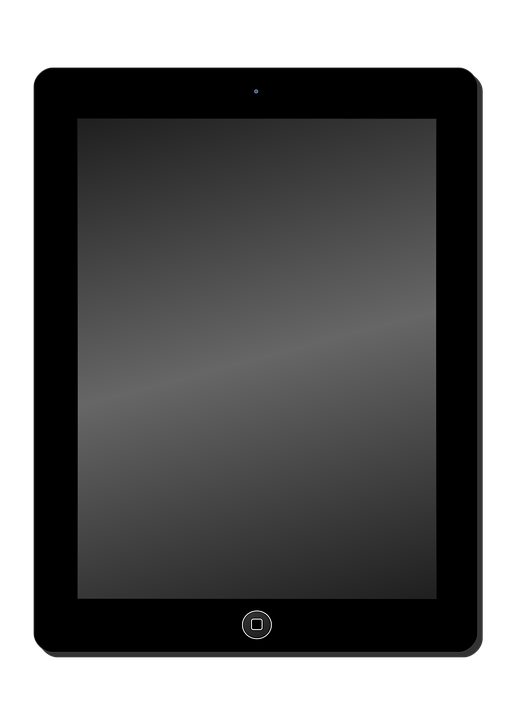 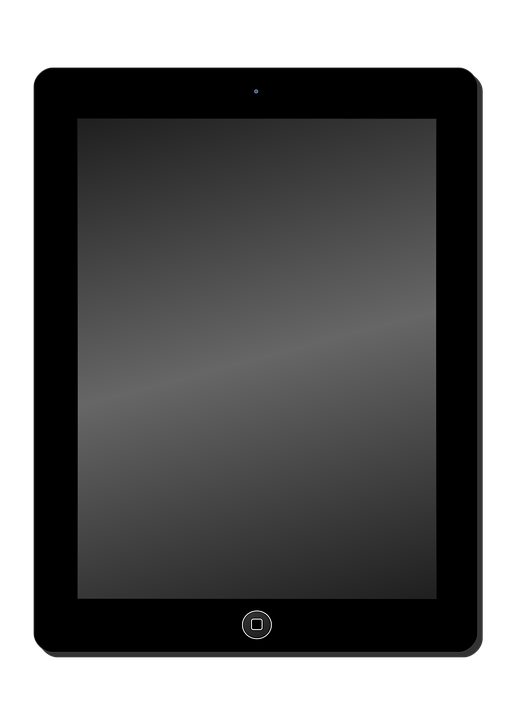 Login :
Password :
BiotechTeam
**************
LOADING
…
Bertrand Faurie – 2020 
Bioscience.fun
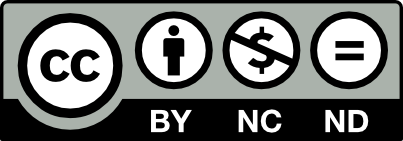 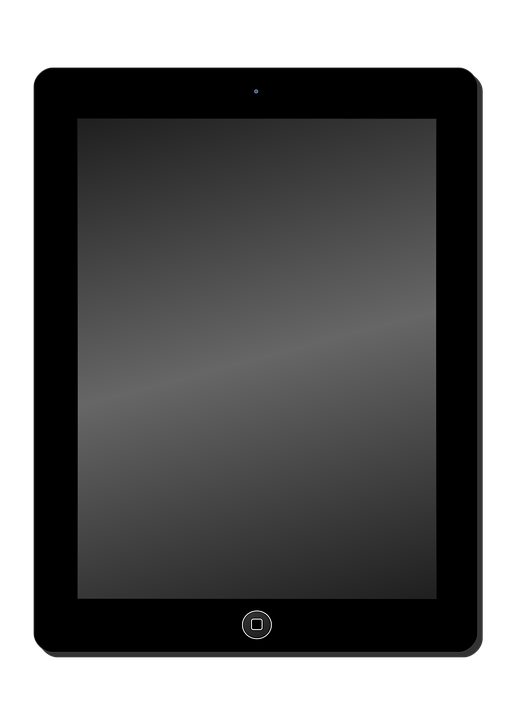 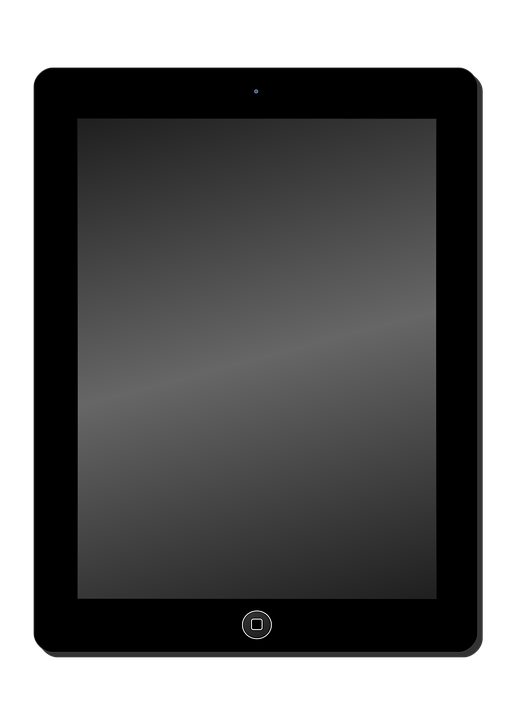 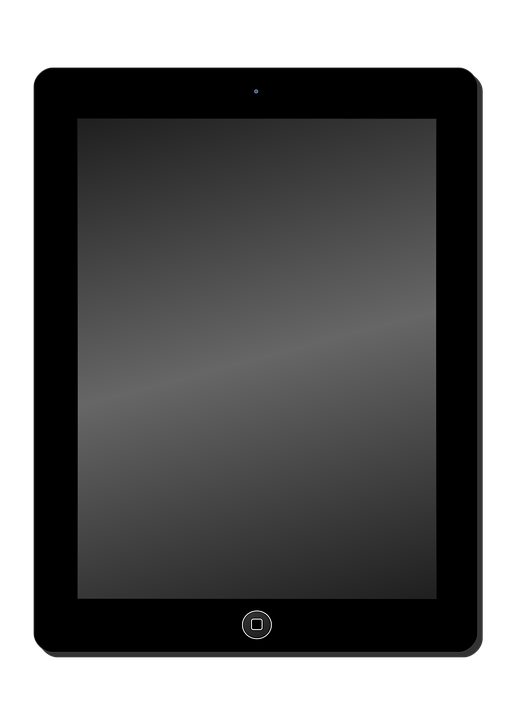 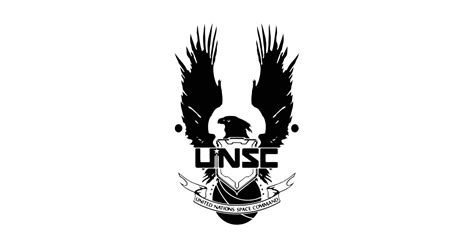 Local time – 11 : 23 AM
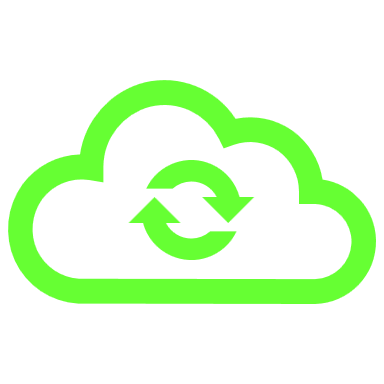 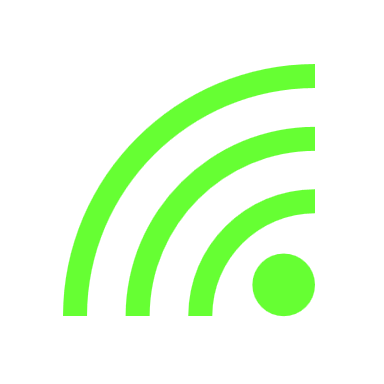 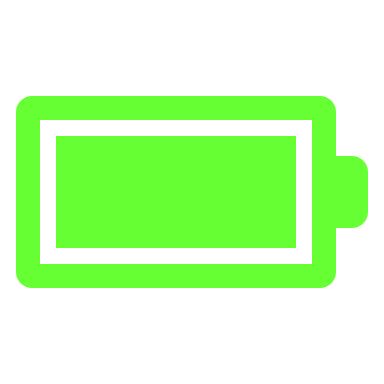 Login :
Password :
BiotechTeam
**************
Weather forecast
Station news
LOADING
…
Cafeteria menus
Bertrand Faurie – 2020 
Bioscience.fun
2
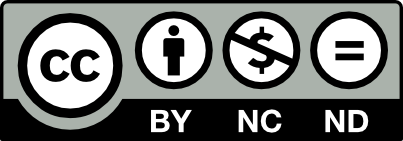 Messages
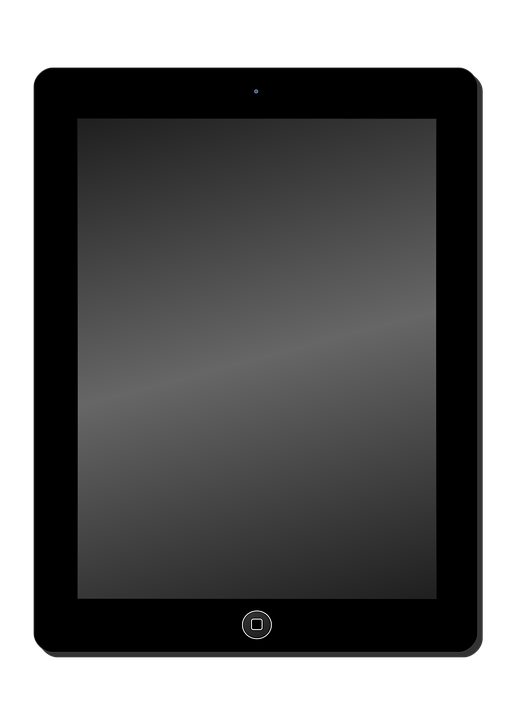 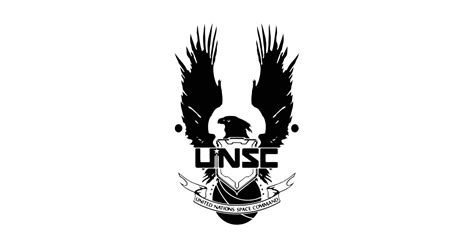 Local time – 11 : 23 AM
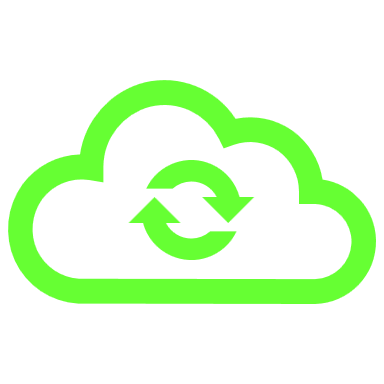 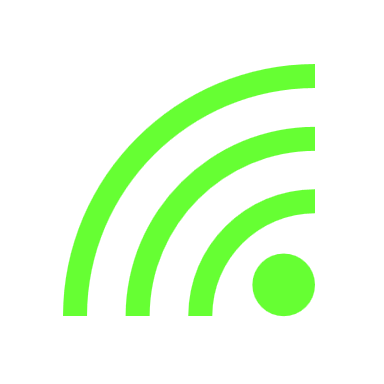 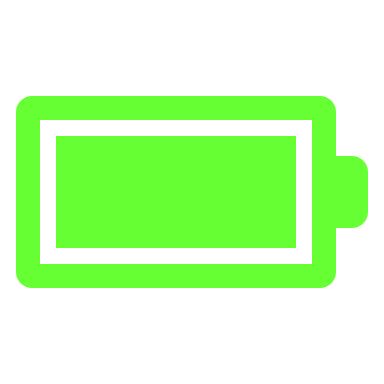 Weather forecast
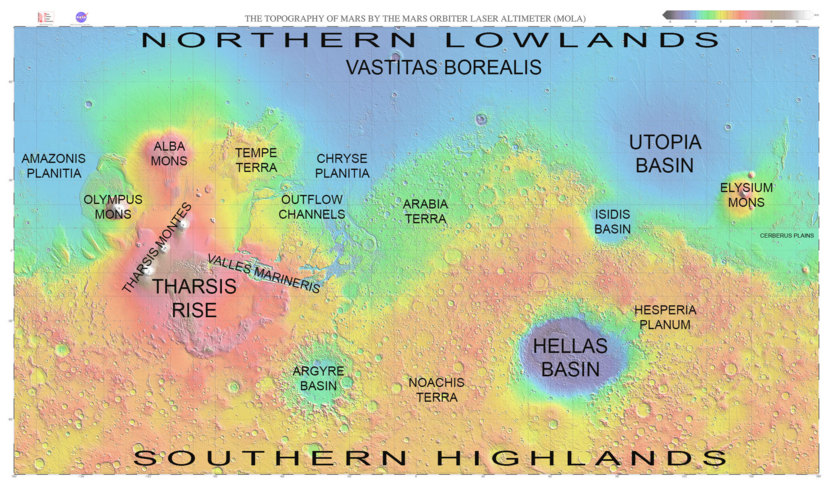 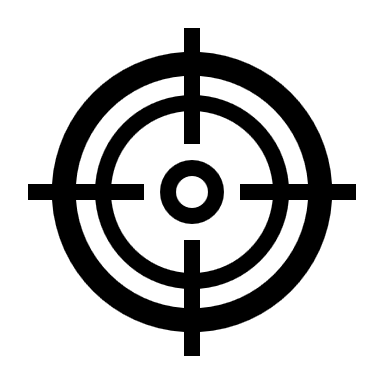 Bertrand Faurie – 2020 
Bioscience.fun
Radar
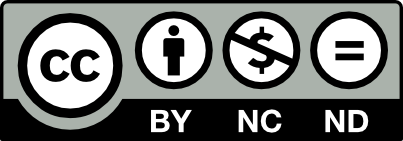 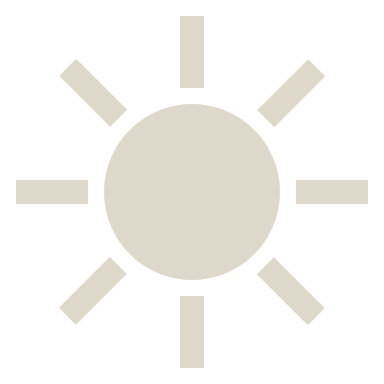 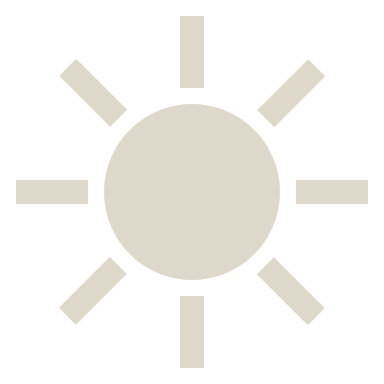 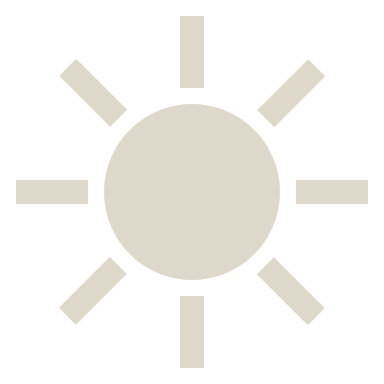 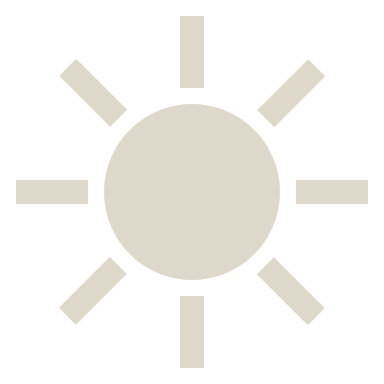 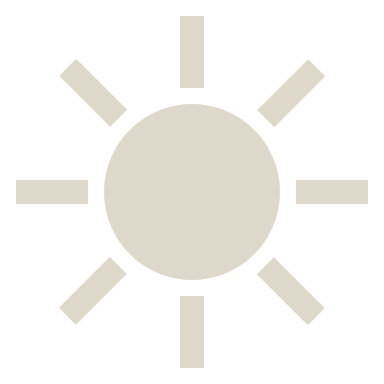 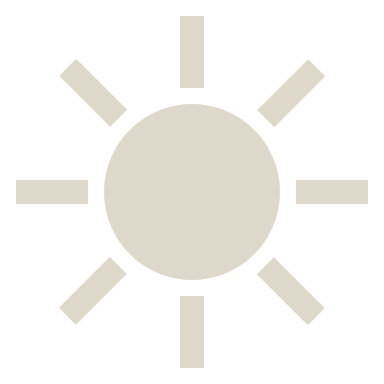 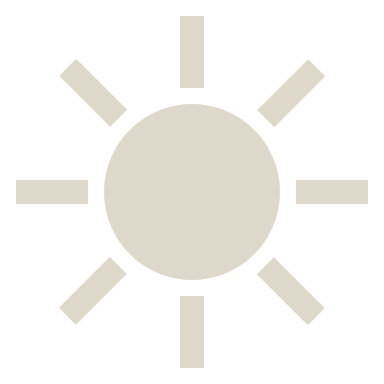 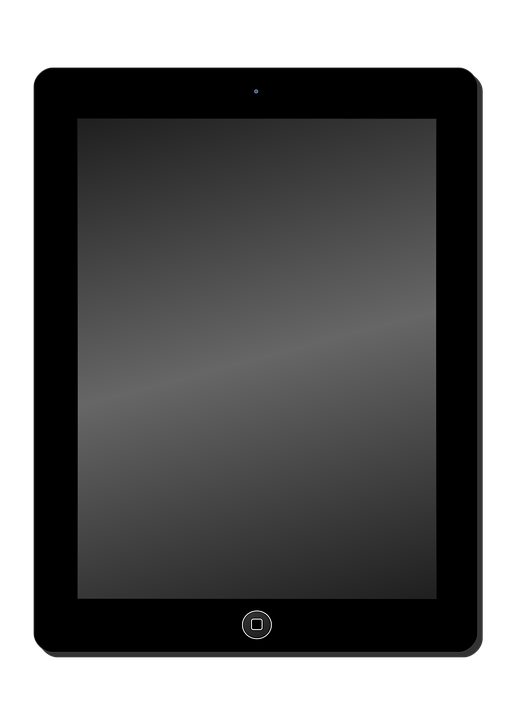 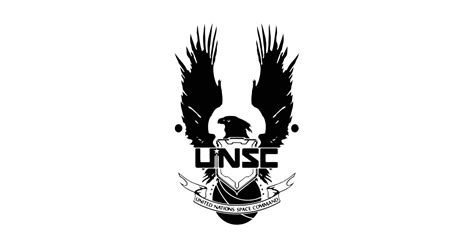 Local time – 11 : 23 AM
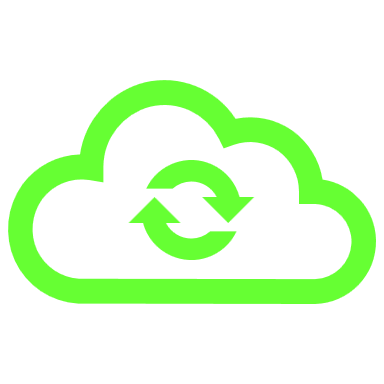 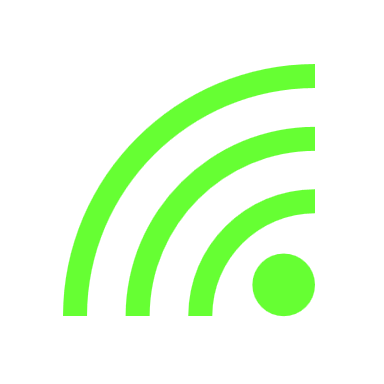 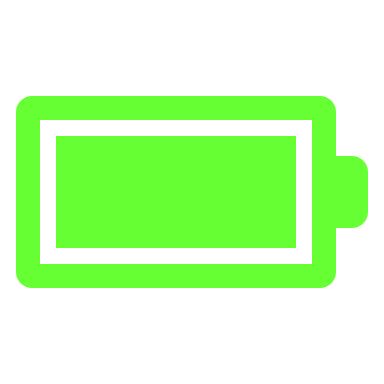 Station news
Gastroenteritis outbreak !!!

Many of our colleagues are sick ! To prevent the disease to spread across the station, please apply the following rules :

Wash your hands after going to the toilet ;
Wash your hands before and after eating ;
Don’t wear disposable gloves outside your working aera ;
Use bottled water ;
Take prevention medicine every day.
Bertrand Faurie – 2020 
Bioscience.fun
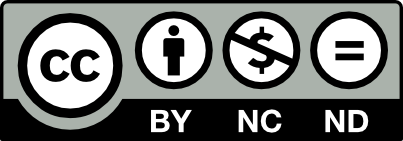 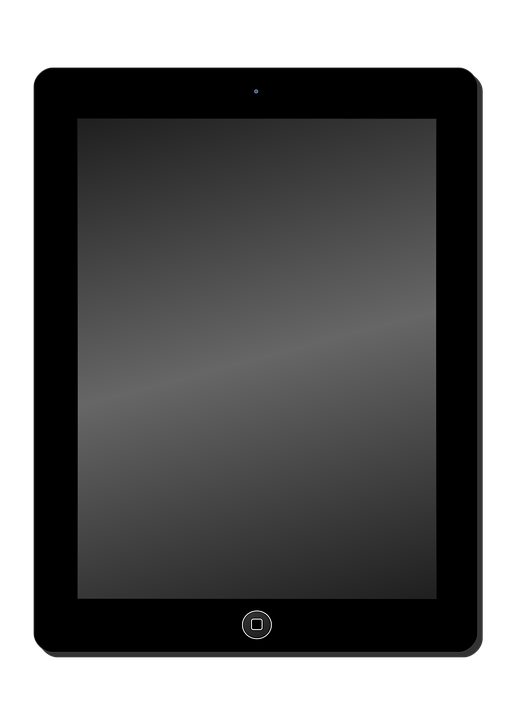 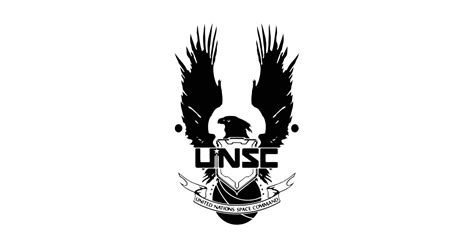 Local time – 11 : 23 AM
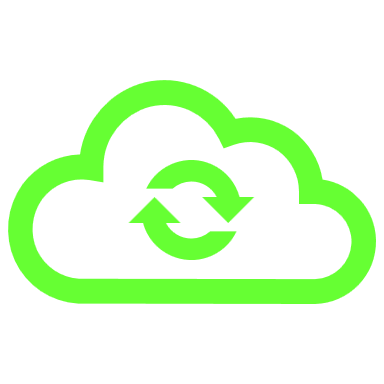 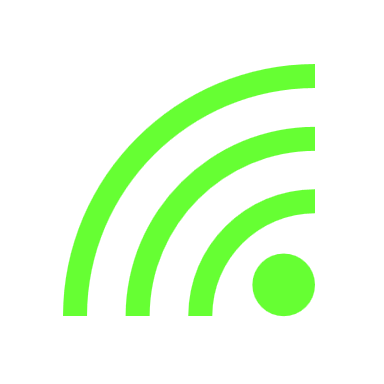 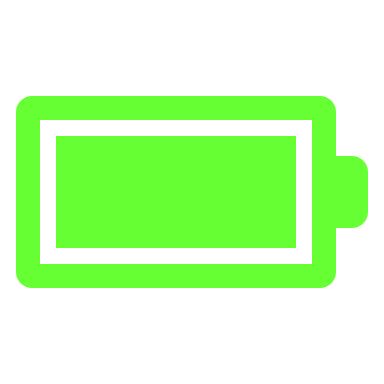 Cafeteria menus
Bertrand Faurie – 2020 
Bioscience.fun
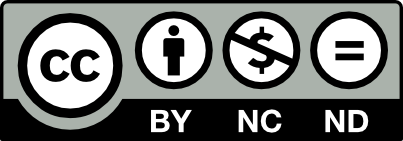 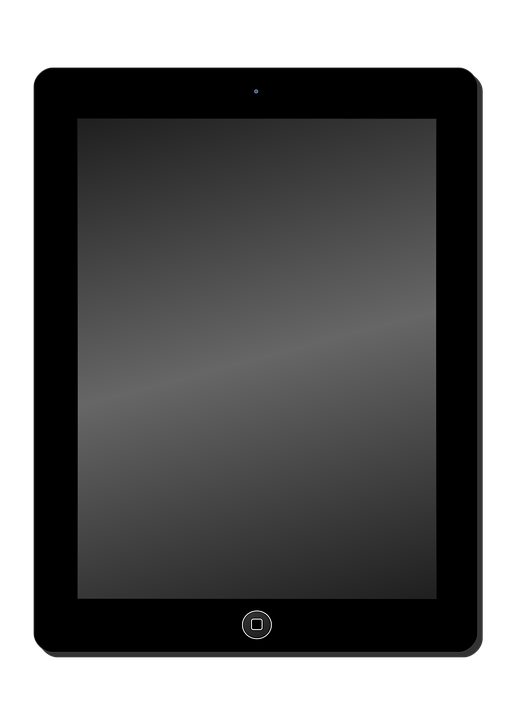 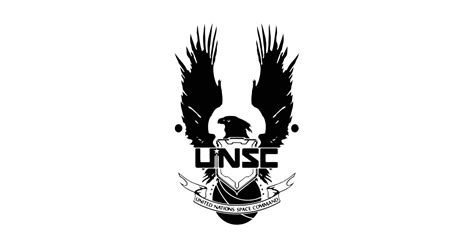 Local time – 11 : 23 AM
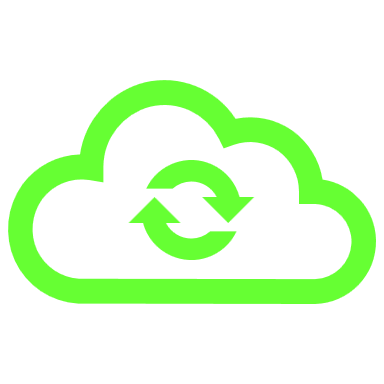 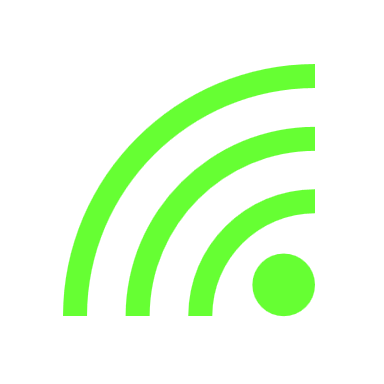 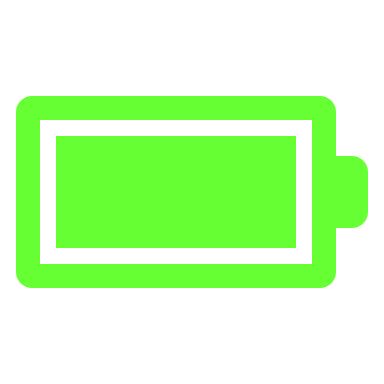 Message
Personal problem – Not read
From Gal B.G.Faurie – 5 minutes ago

New antibiotic test – Not read
From Gal B.G.Faurie – Yesterday

Develop new antibiotics – Read
From Gal B.G.Faurie – Las month

Clean your lab !!!! – Read
From San Drine – Last month

Lost your phone number – Read
Your crush from the bal – Last month 

Bacteria outbreak !!! Emergency – Read
From Gal B.G.Faurie – Last month
Bertrand Faurie – 2020 
Bioscience.fun
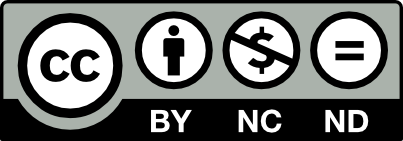 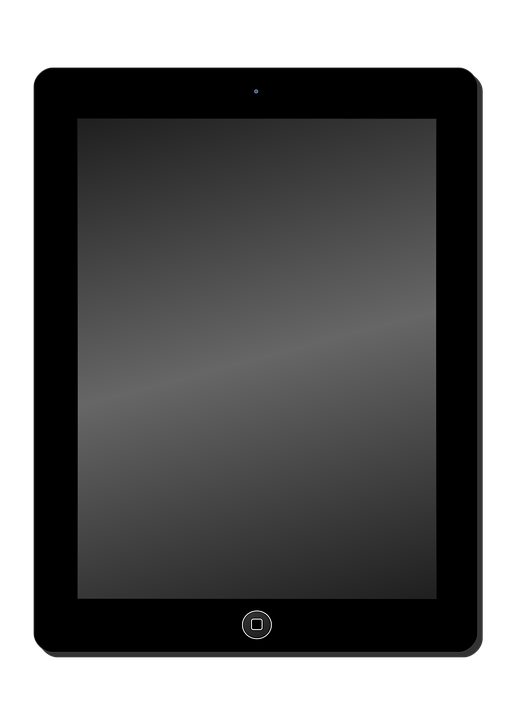 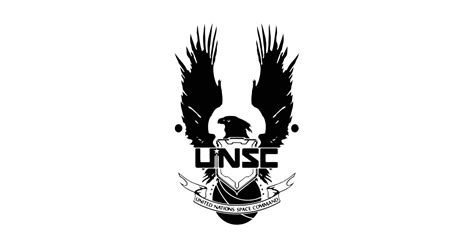 Local time – 11 : 24 AM
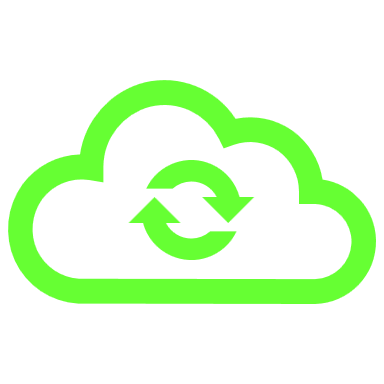 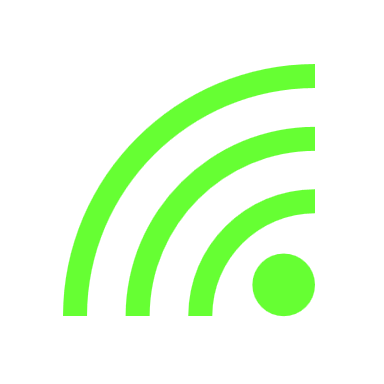 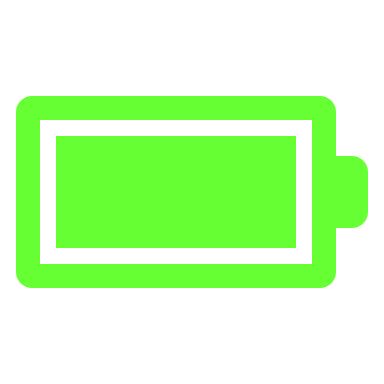 New antibiotic test – Not read
From Gal B.G.Faurie – Yesterday

Le travail sur le pigment de M. luteus est encore en cours, mais votre intervention a été décisive !

Merci pour ce que vous faites. L’UNSC ira plus loin grâce à vous !

Gal B.G.FAURIE
Bertrand Faurie – 2020 
Bioscience.fun
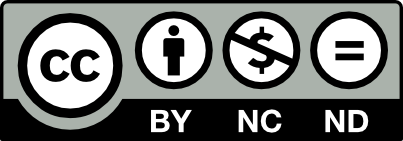 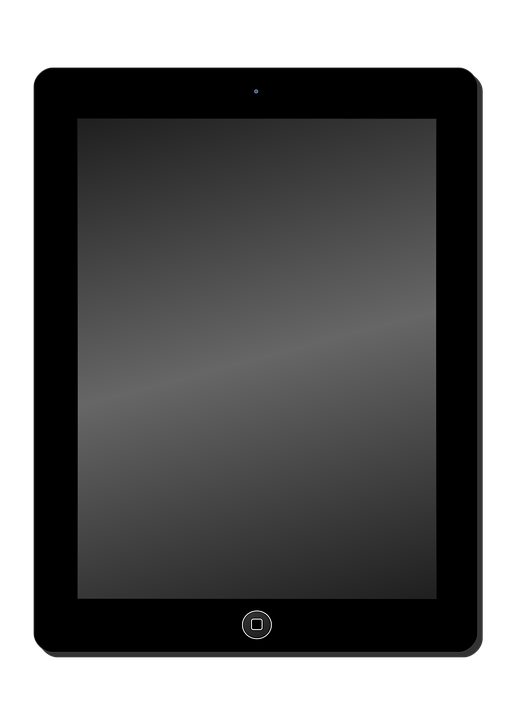 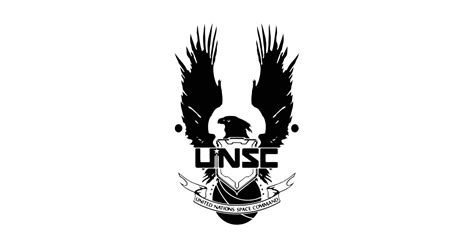 Local time – 11 : 25 AM
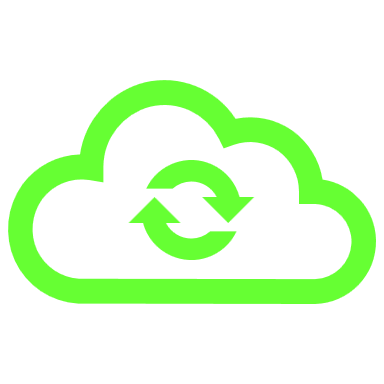 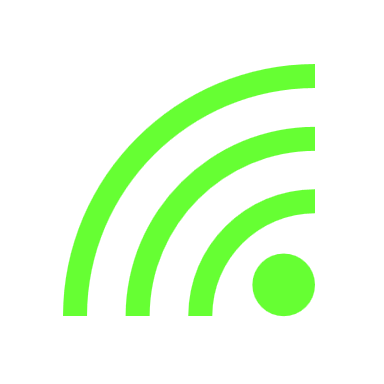 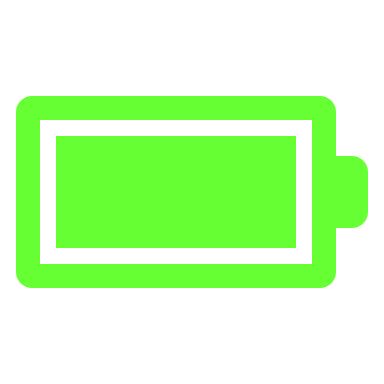 Personal problem – Not read
From Gal B.G.Faurie – 5 minutes ago

Je préfère passer par ce canal privé plutôt que de me rendre chez le médecin…
J’ai la diarrhée depuis une semaine ! Vous pouvez pas faire quelque chose pour moi, discrètement…
Commencez déjà par voir si l’eau de la station n’est pas contaminée par quelque chose, une bactérie intestinale par exemple. Les filtres sont peut-être saturés, et certaines sont passées !
Ou alors, les gars de la maintenance se sont gourés dans les doses de chlore. En cas de problème de contamination, il faudra vérifier ça aussi !
Cette vidéo pourra vous informer sur le fonctionnement du traitement de l’eau sur la station !

Bon courage !
Gal B.G.FAURIE
Bertrand Faurie – 2020 
Bioscience.fun
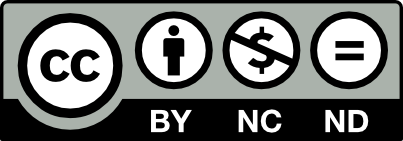